Технологии организации группового взаимодействия обучающихся.
Если в обучении 
один учит несколько человек 
                            (не менее 2-х),
 то форма организации учебных занятий – групповая.

                                 ( по В.К. Дьяченко)
Технологический процесс групповой работы
1 этап. Подготовка к выполнению группового задания:
а) Постановка познавательной задачи (проблемной ситуации);
б) Инструктаж о последовательности работы;
в) Раздача дидактического материала по группам;
2 этап. Групповая работа:
а) Знакомство с материалом, планирование работы в группе;
б) Распределение заданий внутри группы;
в) Индивидуальное выполнение задания;
г) Обсуждение индивидуальных результатов работы в группе;
д) Обсуждение общего задания группы
е) Подведение итогов группового задания. 
3 этап. Заключительная часть:
а) Сообщение о результатах работы в группах;
б) Анализ познавательной задачи, рефлексия;
в) Общий вывод о групповой работе и достижении поставленной задачи. Дополнительная информация учителя на группу.
Схема работы
Такт 1                          Такт 2              



                           Такт 3
Формы групповой работы
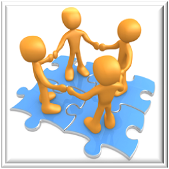 Бригадные
Звеньевые
Кооперированно-
групповые
Дифференцированно-
групповые
Парные
Также к групповым технологиям следует отнести :
групповой смотр
учебная встреча
общественный смотр
диспут
нетрадиционные уроки, в которых имеет место разделение класса на учебные группы (урок – путешествие,  урок-суд , интегрированный урок и др.)
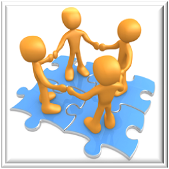 Повестка:
Работа в паре 
является ли    групповой формой работы ?
Статическая пара
Динамическая пара    




Вариативная пара
Развивается самостоятельность, повышается работоспособность, вырастает чувство ответственности за проделанную работу.
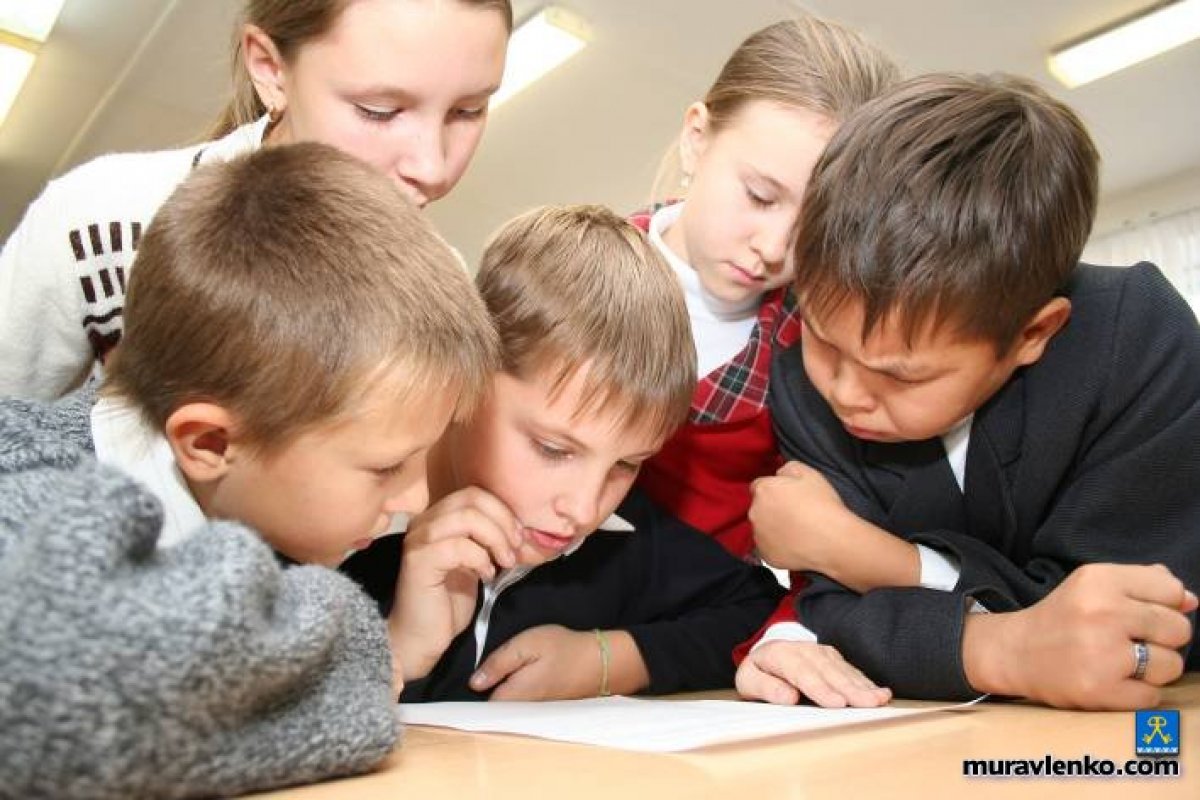 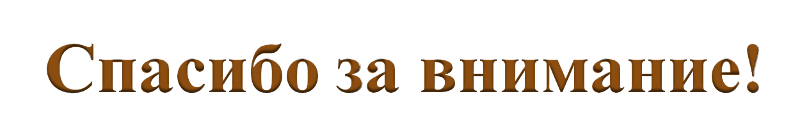